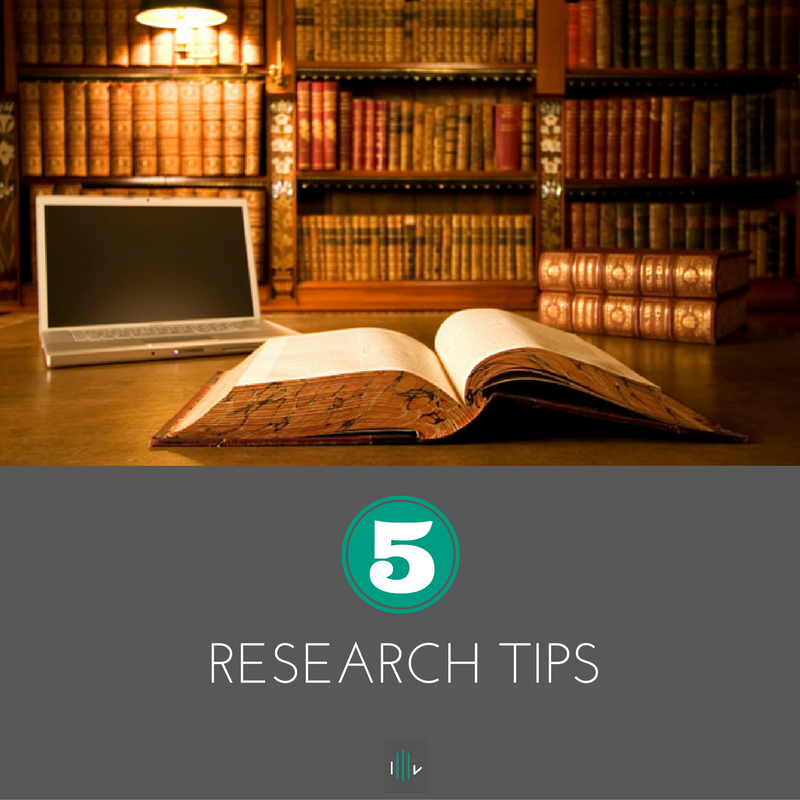 MATSATI.COM Teaching Ministry
Website: https://www.matsati.com YouTube Channel: https://www.youtube.com/user/MATSATI/
ישעיהו נה:א-ו  / Isaiah 55:1-6
LIVE STREAM: 6:30 pm EST Thursday
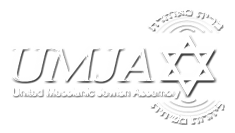 New Telegram Channel: Messianic Ministries
https://t.me/MessianicMinistries
Focus: The Way of Life - Following Yeshua the Messiah with an emphasis on walking in His footsteps according to the Torah
A Community
for Learning
Discuss the Scriptures, 
learn the languages, 
and fellowship
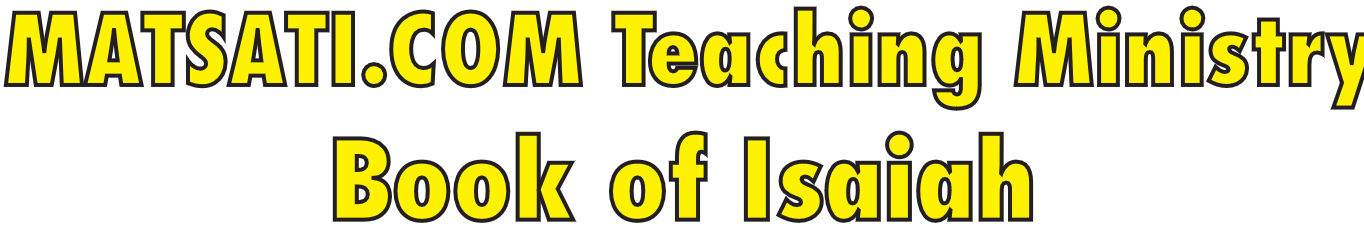 Isaiah 55:1-6
ישעיהו נה:א-ו
The Gift of God: "To All Who are Thirsty"
Isaiah / ישעיה
http://www.matsati.com
מבוא לישעיהו

Part 1
Isaiah / ישעיה
http://www.matsati.com
John 4:10–14  
4:10 Jesus answered and said to her, “If you knew the gift of God, and who it is who says to you, ‘Give Me a drink,’ you would have asked Him, and He would have given you living water.” 4:11 She said to Him, “Sir, You have nothing to draw with and the well is deep; where then do You get that living water? 4:12 “You are not greater than our father Jacob, are You, who gave us the well, and drank of it himself and his sons and his cattle?” 4:13 Jesus answered and said to her, “Everyone who drinks of this water will thirst again; 4:14 but whoever drinks of the water that I will give him shall never thirst; but the water that I will give him will become in him a well of water springing up to eternal life.” (NASB, 10 ἀπεκρίθη Ἰησοῦς καὶ εἶπεν αὐτῇ· εἰ ᾔδεις τὴν δωρεὰν τοῦ θεοῦ καὶ τίς ἐστιν ὁ λέγων σοι· δός μοι πεῖν,* σὺ ἂν ᾔτησας αὐτὸν καὶ ἔδωκεν ἄν σοι ὕδωρ ζῶν. 11 Λέγει αὐτῷ ⸂[ἡ γυνή]⸃· κύριε, οὔτε ἄντλημα ἔχεις καὶ τὸ φρέαρ ἐστὶν βαθύ· πόθεν °οὖν ἔχεις τὸ ὕδωρ τὸ ζῶν;* 12 μὴ σὺ μείζων εἶ τοῦ πατρὸς ἡμῶν Ἰακώβ, ὃς ⸀ἔδωκεν ἡμῖν τὸ φρέαρ καὶ αὐτὸς ἐξ αὐτοῦ ἔπιεν καὶ οἱ υἱοὶ αὐτοῦ καὶ τὰ θρέμματα αὐτοῦ; 13 ἀπεκρίθη Ἰησοῦς καὶ εἶπεν αὐτῇ· πᾶς ὁ πίνων ἐκ τοῦ ὕδατος τούτου διψήσει πάλιν·* 14 ⸂ὃς δʼ ἂν πίῃ⸃ ἐκ τοῦ ὕδατος οὗ ἐγὼ δώσω αὐτῷ, οὐ μὴ ⸀διψήσει εἰς τὸν αἰῶνα, ἀλλὰ τὸ ὕδωρ ὃ ⸆ δώσω αὐτῷ γενήσεται ⸉ἐν αὐτῷ πηγὴ⸊ ὕδατος ἁλλομένου εἰς ζωὴν αἰώνιον.*)
Isaiah / ישעיה
http://www.matsati.com
Mark 10:45  
10:45 “For even the Son of Man did not come to be served, but to serve, and to give His life a ransom for many.” (NASB, 45 καὶ γὰρ ὁ υἱὸς τοῦ ἀνθρώπου οὐκ ἦλθεν διακονηθῆναι ἀλλὰ διακονῆσαι καὶ δοῦναι τὴν ψυχὴν αὐτοῦ λύτρον ἀντὶ πολλῶν*.)
Isaiah / ישעיה
http://www.matsati.com
ספר ישעיה

Part 2
Isaiah / ישעיה
http://www.matsati.com
﻿ספר ישעיה פרק נה
א   הוֹי כָּל-צָמֵא לְכוּ לַמַּיִם וַאֲשֶׁר אֵין-לוֹ כָּסֶף לְכוּ שִׁבְרוּ וֶאֱכֹלוּ וּלְכוּ שִׁבְרוּ בְּלוֹא-כֶסֶף וּבְלוֹא מְחִיר יַיִן וְחָלָב: ב   לָמָּה תִשְׁקְלוּ-כֶסֶף בְּלוֹא-לֶחֶם וִיגִיעֲכֶם בְּלוֹא לְשָֹבְעָה שִׁמְעוּ שָׁמוֹעַ אֵלַי וְאִכְלוּ-טוֹב וְתִתְעַנַּג בַּדֶּשֶׁן נַפְשְׁכֶם: ג   הַטּוּ אָזְנְכֶם וּלְכוּ אֵלַי שִׁמְעוּ וּתְחִי נַפְשְׁכֶם וְאֶכְרְתָה לָכֶם בְּרִית עוֹלָם חַסְדֵי דָוִד הַנֶּאֱמָנִים: ד   הֵן עֵד לְאוּמִּים נְתַתִּיו נָגִיד וּמְצַוֵּה לְאֻמִּים: ה   הֵן גּוֹי לֹא-תֵדַע תִּקְרָא וְגוֹי לֹא-יְדָעוּךָ אֵלֶיךָ יָרוּצוּ לְמַעַן יְהֹוָה אֱלֹהֶיךָ וְלִקְדוֹשׁ יִשְֹרָאֵל כִּי פֵאֲרָךְ: ו   דִּרְשׁוּ יְהֹוָה בְּהִמָּצְאוֹ קְרָאֻהוּ בִּהְיוֹתוֹ קָרוֹב:
Isaiah / ישעיה
http://www.matsati.com
Acts 13:47  
13:47 “For so the Lord has commanded us, ‘I HAVE PLACED YOU AS A LIGHT FOR THE GENTILES, THAT YOU MAY BRING SALVATION TO THE END OF THE EARTH.’ ” (NASB, 47 οὕτως γὰρ ⸀ἐντέταλται ἡμῖν ὁ κύριος· τέθεικά σε εἰς φῶς ἐθνῶν* τοῦ εἶναί σε εἰς σωτηρίαν ἕως ἐσχάτου τῆς γῆς.*)
Isaiah / ישעיה
http://www.matsati.com
Rabbinic Literature
ספרות רבנית

Part 3
Isaiah / ישעיה
http://www.matsati.com
Targum Jonathan son of Uziel Isaiah 55:1-6
55:1 Ho, every one that is willing to learn, let him come and learn, and he that hath no silver, come, hear and learn; come, hear and learn, without price and money, doctrine that is better than wine and milk. 55:2 Wherefore do ye weigh out your silver for that which is not food? and your wealth for that which satisfieth not? Hearken diligently to my WORD, and ye shall eat that which is good, and let your soul delight itself in fatness. 55:3 Incline your ear and receive instruction of my law, obey my WORD and your soul shall be quickened, and I will make an everlasting covenant with you, even the mercies of David, which are sure. 55:4 Behold, I have appointed him a prince, a king, and a ruler over all the kingdoms. 55:5 Behold, a people which thou knowest not shall serve thee, and a people which hath not known thee shall run to offer tribute unto thee, because of the Lord thy God, and for the Holy One of Israel; for He hath glorified thee. 55:6 Seek ye the fear of the Lord whilst ye are alive, supplicate before His presence whilst ye remain. (TgJ)
Isaiah / ישעיה
http://www.matsati.com
Isaiah / ישעיה
http://www.matsati.com
Isaiah 55:1
Hebrew: הוי כל צמא לכו למים ואשר אין לו כסף לכו שברו ואכלו ולכו שברו בלא כסף ובלא מחיר יין וחלב
TgJ: יֵי כָל דְצָבֵי לְמֵילַף יֵיתֵי וְיֵילַף וּדלֵית לֵיה כְסַף אֵיתֹו שְמַעוּ וְאֵילַפוּ אֵיתֹו שְמַעוּ וְאֵילַפוּ בְלָא בִדמִין וְלָא בְמָמֹון אֻלפָן דְטָב מֵיחְמַר וּמֵיחֲלָב
Difference: The TgJ emphasizes "everyone who is willing to learn"כָל דְצָבֵי לְמֵילַף,  focusing on the desire for instruction. The Hebrew text invites "everyone who thirsts"כָּל-צָמֵא  to come to the waters.
Implication: The TgJ’s focus on learning and instruction can be seen as broadening the invitation to include spiritual education and understanding.
Isaiah / ישעיה
http://www.matsati.com
Isaiah 55:2
Hebrew: למה תשקלו-כסף בלא-לחם ויגיעכם בלא לשבעה שמעו שמוע אלי ואכלו-טוב ותתענג בדשן נפשכם
TgJ: לְמָא תִתקְלוּן כַספְכֹון בְלָא לְמֵיכַל וְלֵיאוּתְכֹון בְלָא לְמִסבַע קַבִילוּ קַבָלָא לְמֵימְרִי וַאְכוּלוּ דְטָב וְתִתפַנַק בִדדַהִין נַפשְכֹון
Difference: Both versions question why people spend money on what is not food and labor without satisfaction. The TgJ explicitly mentions "accept My WORD"קַבִילוּ קַבָלָא לְמֵימְרִי, suggesting a direct divine instruction.
Implication: The TgJ emphasizes the importance of heeding God’s words as the source of true nourishment and delight for the soul.
Isaiah / ישעיה
http://www.matsati.com
Isaiah 55:3
Hebrew: הטו אזנכם ולכו אלי שמעו ותחי נפשכם ואכרתה לכם ברית עולם חסדי דוד הנאמנים
TgJ: אַרכִינוּ אֻדנְכֹון וְקַבִילוּ לְמֵימְרִי שְמַעוּ וְתִתקַייַם נַפשְכֹון וְאַגזַר לְכֹון קְיָם עָלַם טָבוָת דָוִיד דִמהֵימְנִין
Difference: The TgJ translates “Incline your ear and receive instruction of my law, obey my WORD” אַרכִינוּ אֻדנְכֹון וְקַבִילוּ לְמֵימְרִי  with a clear directive to follow divine teachings. The Hebrew text emphasizes “Incline your ear and come to Me.”
Implication: The TgJ stresses the act of receiving and obeying God’s law as a means to quicken the soul and establish an everlasting covenant, highlighting obedience and divine instruction.
Isaiah / ישעיה
http://www.matsati.com
Talmud Bavli Taanit 7a:16
וְאָמַר רַבִּי אוֹשַׁעְיָא: לָמָּה נִמְשְׁלוּ דִּבְרֵי תוֹרָה לִשְׁלֹשָׁה מַשְׁקִין הַלָּלוּ: בְּמַיִם, וּבְיַיִן, וּבְחָלָב. דִּכְתִיב: ״הוֹי כׇּל צָמֵא לְכוּ לַמַּיִם״, וּכְתִיב: ״לְכוּ שִׁבְרוּ וֶאֱכֹלוּ וּלְכוּ שִׁבְרוּ בְּלוֹא כֶסֶף וּבְלוֹא מְחִיר יַיִן וְחָלָב״, לוֹמַר לָךְ: מָה שְׁלֹשָׁה מַשְׁקִין הַלָּלוּ אֵין מִתְקַיְּימִין אֶלָּא בַּפָּחוּת שֶׁבַּכֵּלִים — אַף דִּבְרֵי תוֹרָה אֵין מִתְקַיְּימִין אֶלָּא בְּמִי שֶׁדַּעְתּוֹ שְׁפָלָה.
And Rabbi Oshaya said: Why are matters of Torah likened to these three liquids: To water, wine and milk? As it is written with regard to water: “Ho, everyone who thirsts, come for water,” and it is written in the same verse: “Come, buy and eat; yea, come, buy wine and milk without money and without price.” This verse comes to tell you: Just as these three liquids can be retained only in the least of vessels, e.g., clay pots, but not vessels of silver and gold, as they will spoil, so too, matters of Torah are retained only by one whose spirit is lowly.
Isaiah / ישעיה
http://www.matsati.com
Isaiah / ישעיה
http://www.matsati.com
Isaiah 55:4
Hebrew: הֵן עֵד לְאוּמִּים נְתַתִּיו נָגִיד וּמְצַוֶּה לְאֻמִּים
TgJ: הָא רָב לְעַמְמַיָא מַנִיתֵיה מַלַך וְשַלִיט עַל כָל מַלכְוָתָא
Difference: The TgJ translates it as "Behold, I have appointed him a prince, a king, and a ruler over all the kingdoms," emphasizing a more universal authority. The Hebrew text focuses on the role of a witness and a leader/commander to the peoples.
Implication: The TgJ highlights the messianic figure's broader dominion, suggesting an elevated status and far-reaching influence over nations.
Isaiah / ישעיה
http://www.matsati.com
Isaiah 55:5
Hebrew: הֵן גּוֹי לֹא-תֵדַע תִּקְרָא וְגוֹי לֹא-יְדָעוּךָ אֵלֶיךָ יָרוּצוּ לְמַעַן יְהֹוָה אֱלֹהֶיךָ וְלִקְדוֹשׁ יִשְֹרָאֵל כִּי פֵאֲרָךְ
TgJ: הָא עַם דְלָא תִדַע יִפלְחוּנָך וְעַם דְלָא יַדעוּך יִרהְטוּן לְאַסָקָא לָך מִסִין בְדִיל יוי אְלָהָך וּלקַדִישָא דְיִשׂרָאֵל אְרֵי שַבְחָך
Difference: The TgJ translates it as "Behold, a people which thou knowest not shall serve thee, and a people which hath not known thee shall run to offer tribute unto thee," suggesting acts of service and tribute. The Hebrew text mentions calling nations and nations running to Israel because of God's glory.
Implication: The TgJ emphasizes the tangible acts of service and tribute from the nations, indicating recognition and honor towards Israel due to God’s glory.
Isaiah / ישעיה
http://www.matsati.com
Isaiah 55:6
Hebrew: דִּרְשׁוּ יְהֹוָה בְּהִמָּצְאוֹ קְרָאֻהוּ בִּהְיוֹתוֹ קָרוֹב
TgJ: תְבַעוּ דַחלְתָא דַיוי עַד דְאַתוּן חַיִין בְעֹו מִן קֳדָמֹוהִי עַד דְאַתוּן קַייָמִין
Difference: The TgJ reads "Seek ye the fear of the Lord whilst ye are alive, supplicate before His presence whilst ye remain," focusing on fearing and seeking the Lord during one’s lifetime. The Hebrew text invites seeking and calling upon the Lord while He is near.
Implication: The TgJ underscores the importance of seeking God's presence and reverence throughout one’s life, emphasizing the urgency and ongoing nature of this pursuit.
Isaiah / ישעיה
http://www.matsati.com
Talmud Bavli Yevamot 105a:17
אֶלָּא: מִנַּיִן שֶׁאֲפִילּוּ נֶחְתַּם מִתְקָרֵעַ — שֶׁנֶּאֱמַר: ״מִי כַּה׳ אֱלֹהֵינוּ בְּכׇל קׇרְאֵנוּ אֵלָיו״, וְהָכְתִיב: ״דִּרְשׁוּ ה׳ בְּהִמָּצְאוֹ״! לָא קַשְׁיָא: הָא בְּיָחִיד, הָא בְּצִיבּוּר.
Rather, one must say as follows: From where is it derived that even when a community’s sentence is sealed, it may be torn up as a result of repentance, as it is stated: “For what great nation is there, that has God so close unto them, as the Lord our God is whenever we call upon Him?” (Deuteronomy 4:7). The Gemara objects: But isn’t it written in another verse: “Seek the Lord while He may be found, call upon Him when He is near” (Isaiah 55:6), implying that God is not always near and may not always answer whenever we call upon Him? The Gemara answers: This contradiction is not difficult. This verse is concerning an individual who must seek God where He is found, as He is not always equally accessible to answer those who call out to Him. That first verse is concerning a community, for whom He is accessible “whenever we call upon Him.”
Isaiah / ישעיה
http://www.matsati.com